ЛУЧШАЯ МЕТОДИЧЕСКАЯ РАЗРАБОТКА В ПРЕДМЕТНЫХ ОБЛАСТЯХ «ОСНОВЫ РЕЛИГИОЗНЫХ КУЛЬТУР И СВЕТСКОЙ ЭТИКИ»
Внутреннее строение и убранство храма
Елена Сергеевна Костромина, 
учитель начальных классов МБОУ
«Средняя общеобразовательная школа № 9» 
г. Зимы, Иркутской области
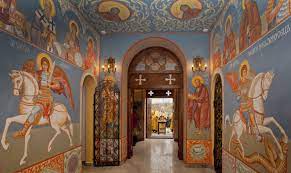 Притвор
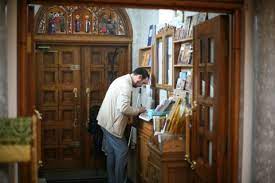 В при­творе, как пра­вило, 
нахо­дится цер­ков­ный ящик – 
место для про­дажи свечей, 
просфор, кре­сти­ков, икон и 
других цер­ков­ных пред­ме­тов, 
реги­стра­ции кре­ще­ний, вен­ча­ний
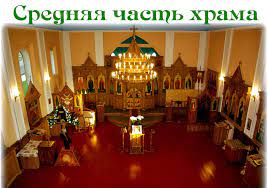 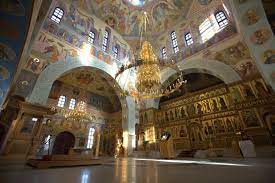 пространство, 
где молятся верующие
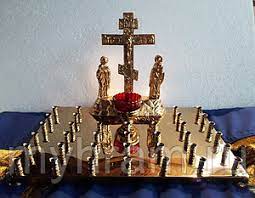 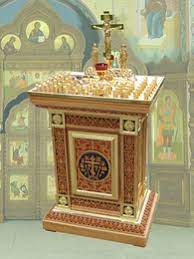 Канун или 
панихидный столик
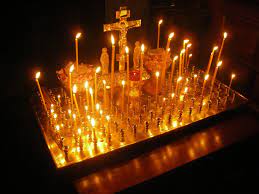 Аналой
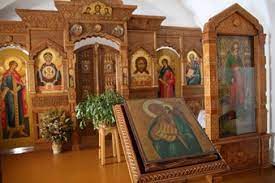 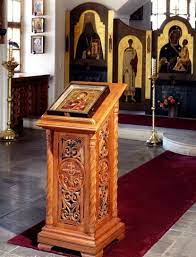 В обычные дни на нем расположена икона,
 в честь которой построен храм
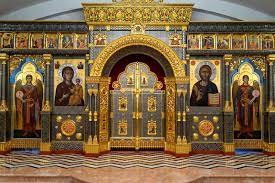 Иконостас
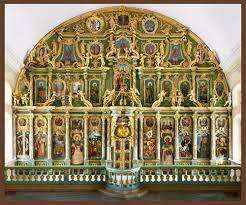 большая стена, состоящая из икон
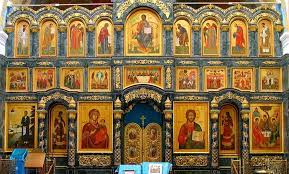 Трое врат
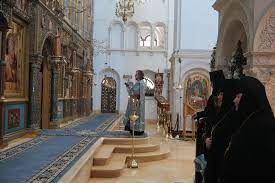 Солея – небольшая 
ступенька перед 
иконостасом
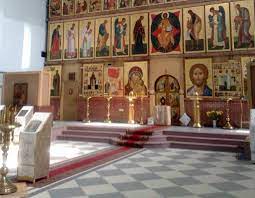 Амвон 
часть солеи, 
чаще всего овальной формы 
прямо перед царскими вратами, 
на которой священник произносит проповеди
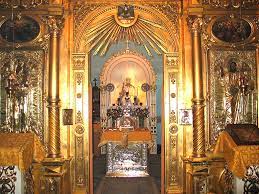 Алтарь -
самая важная часть  храма
Престол – главная святыня православного храма
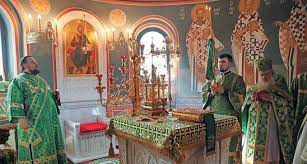 Спасибо за внимание

Мира и добра